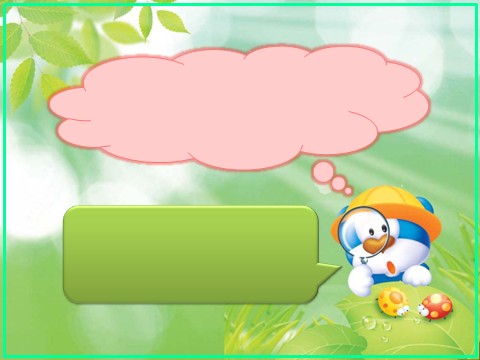 Муниципальное  бюджетное дошкольное образовательное учреждение «Детский сад №4 «Березка» Шкотовского муниципального района                        Приморского края
Мини –лаборатория        «Всезнайка!»   (Старшая разновозрастная группа)
Воспитатель: Пронина М. М.
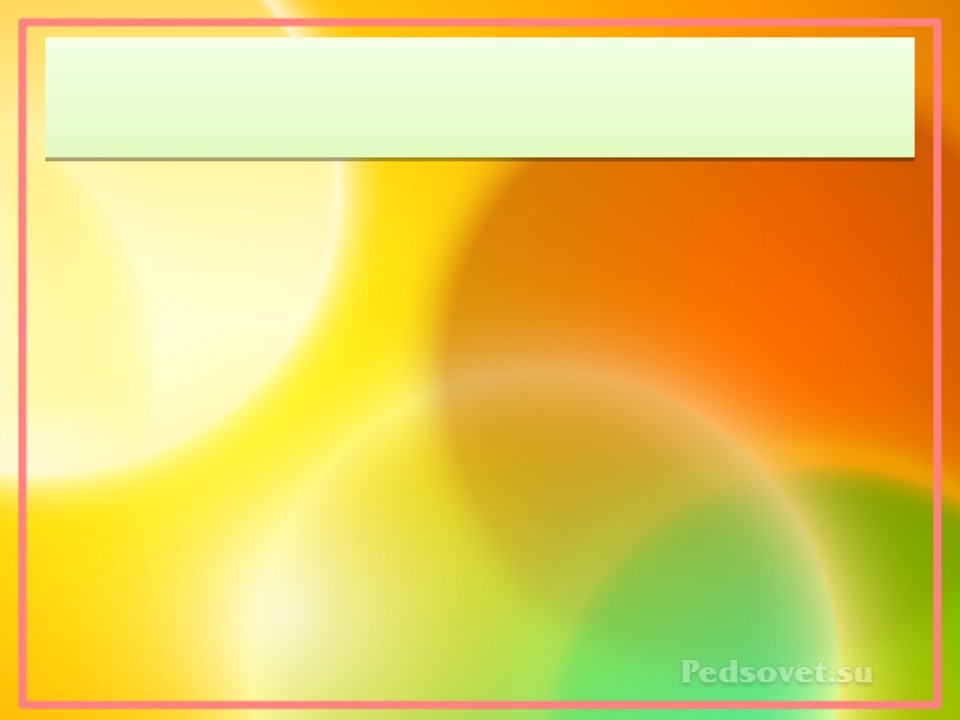 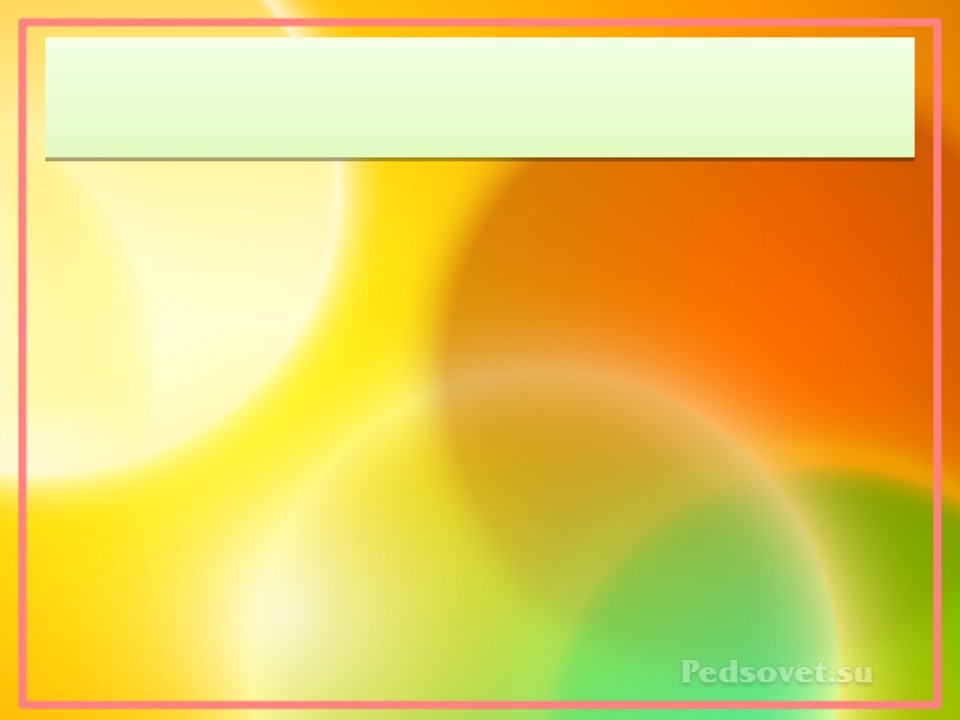 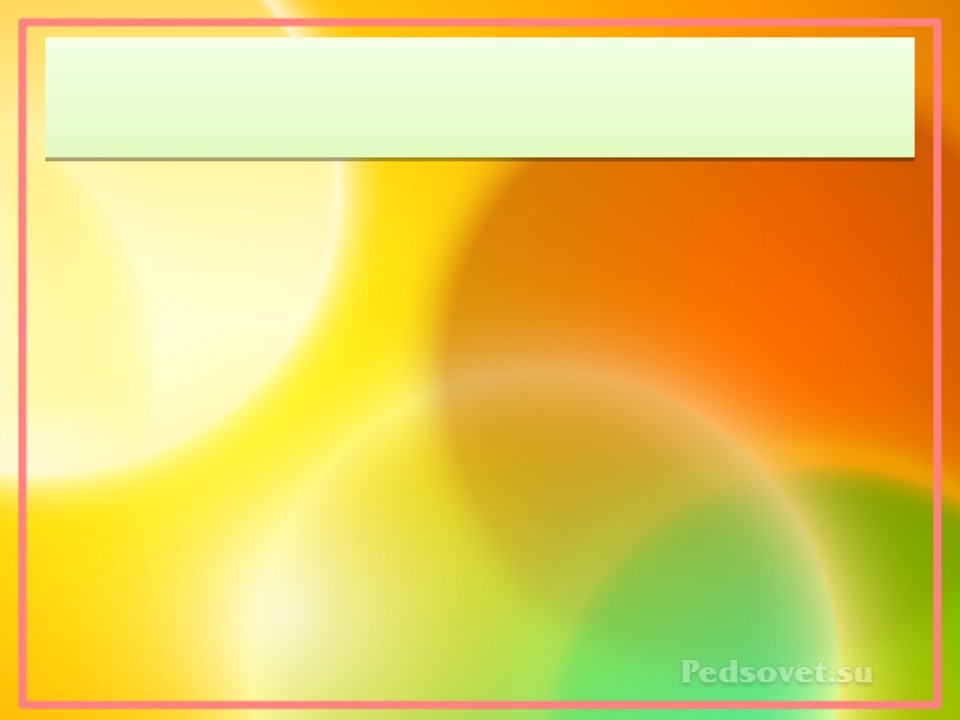 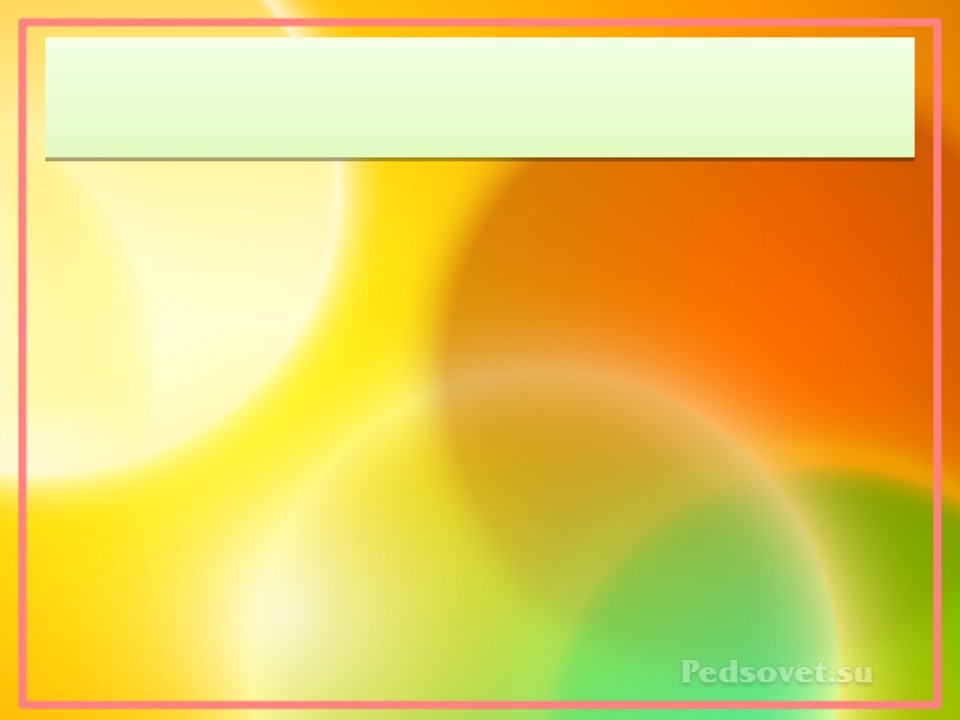 Актуальность:
«Пустая голова не рассуждает:
чем больше опыта,
тем больше способна она рассуждать”»
Павел Петрович Блонский
В  условиях быстро меняющейся жизни от человека требуется не только владение знаниями ,но и в первую очередь добывать эти знания самому и оперировать ими, мыслить самостоятельно и творчески. Все исследователи экспериментирования выделяют основную особенность познавательной деятельности детей: ребенок познает объект в ходе практической деятельности с ним , осуществляемые ребенком практические действия выполняют познавательную , ориентировочно- исследовательскую функцию, создавая условия, в которых раскрывается содержание данного объекта Экспериментирование пронизывает все сферы детской деятельности : прием пищи, занятия, , прогулку, сон. Ребенок –дошкольник сам по себе уже является исследователем , проявляя живой интерес к различного рода исследовательской   деятельности –к экспериментированию.  Как доказал Н.Н. Поддъяков, лишение возможности экспериментировать, постоянные ограничения самостоятельной деятельности в раннем и дошкольном возрасте приводят к серьёзным психическим нарушениям, которые сохраняются на всю жизнь. Практика показала , что дети с удовольствием « превращаются» в ученых и проводят разнообразные исследования, нужно лишь создать условия для нахождения ответов на интересующие их вопросы. Единственный выход здесь, как считают педагоги и психологи – это широкое внедрение метода организованного и контролируемого детского экспериментирования – дома и в детском саду. Для этого  и была создана в нашей группе мини- лаборатория «Всезнайка!»
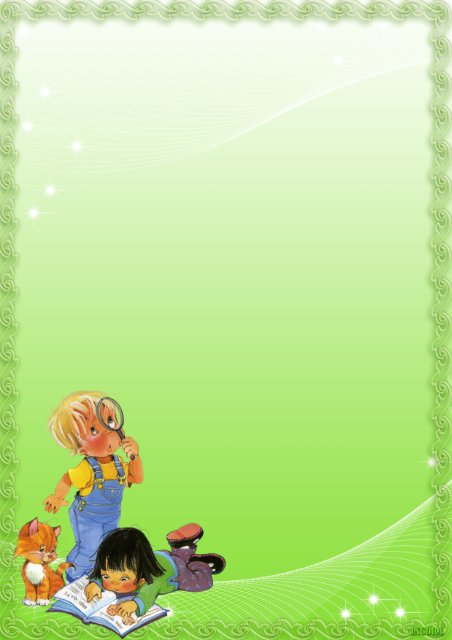 Цель:  формирование и расширение представлений у детей об объектах живой и неживой природы через практическое самостоятельное познание. 
Задачи: 
1.Развитие первичных естествонаучных представлений;
2.Развитие собственного познавательного опыта в обобщенном виде с помощью наглядных средств и практических действий;
3. Формирование способности определять взаимосвязи между предметами и явлениями.
4. Развитие мыслительных способностей: сравнение, сопоставление, систематизация, обобщение, анализ.
5. Создание дружеской атмосферы в группе во время проведения исследований.
6.Воспитание умения работать в коллективе, чувства взаимопомощи.
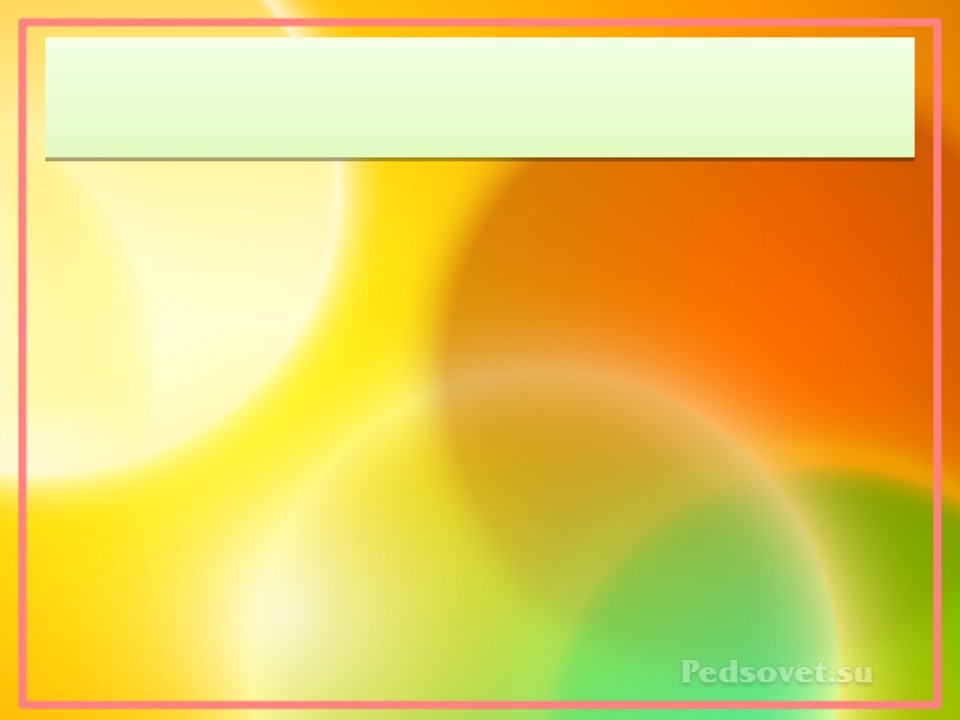 Мини -лаборатория «Всезнайка!»
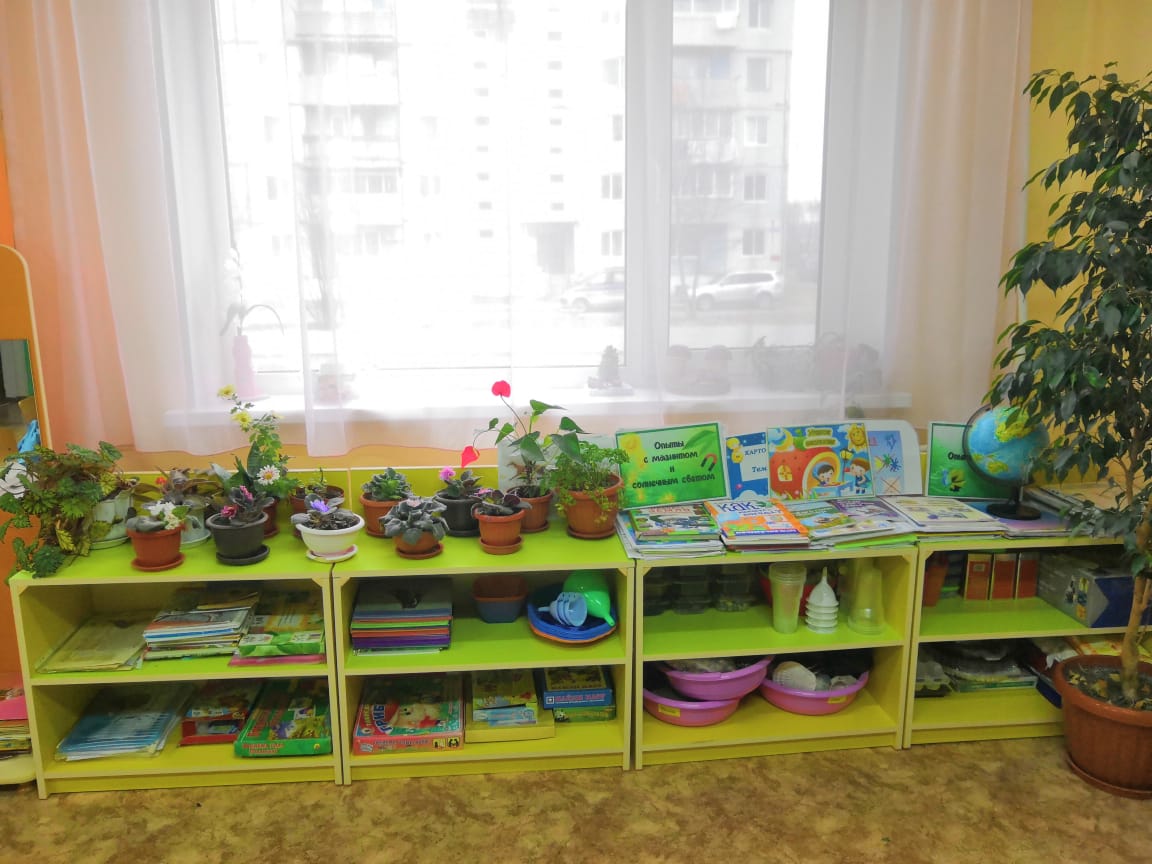 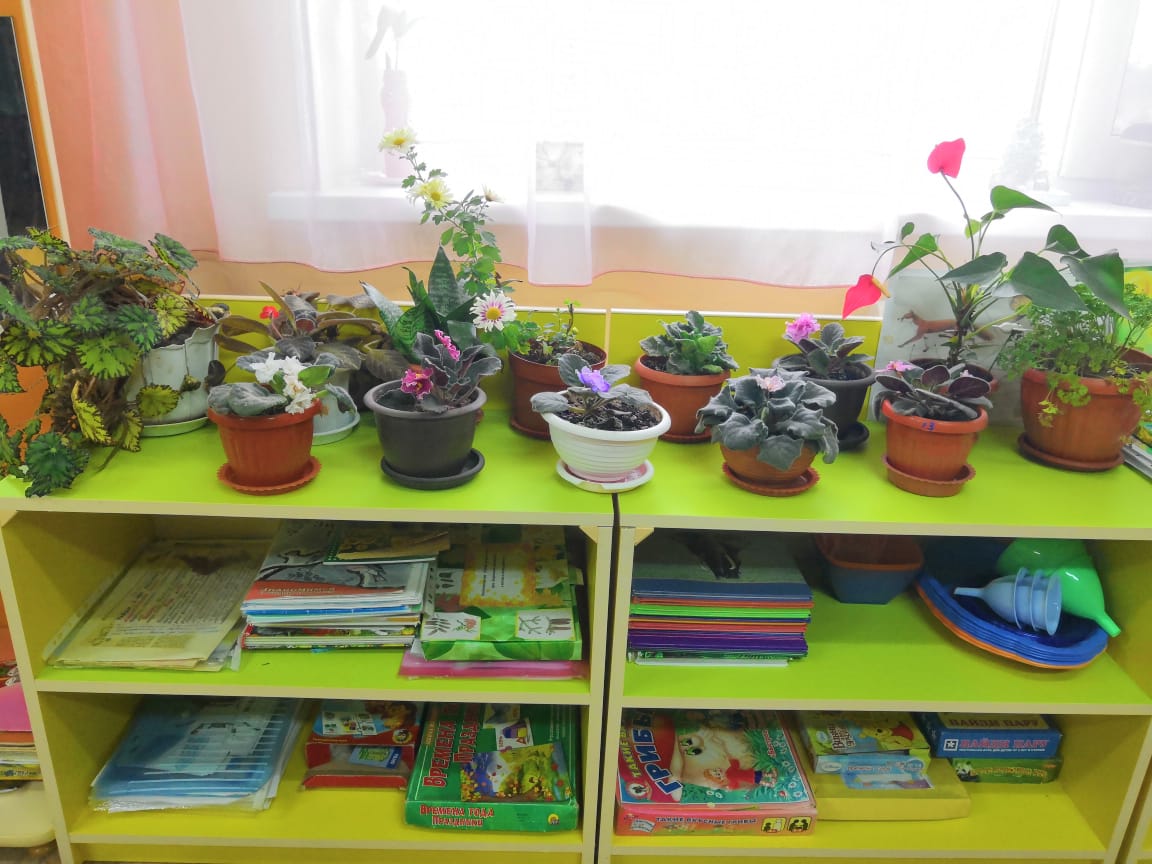 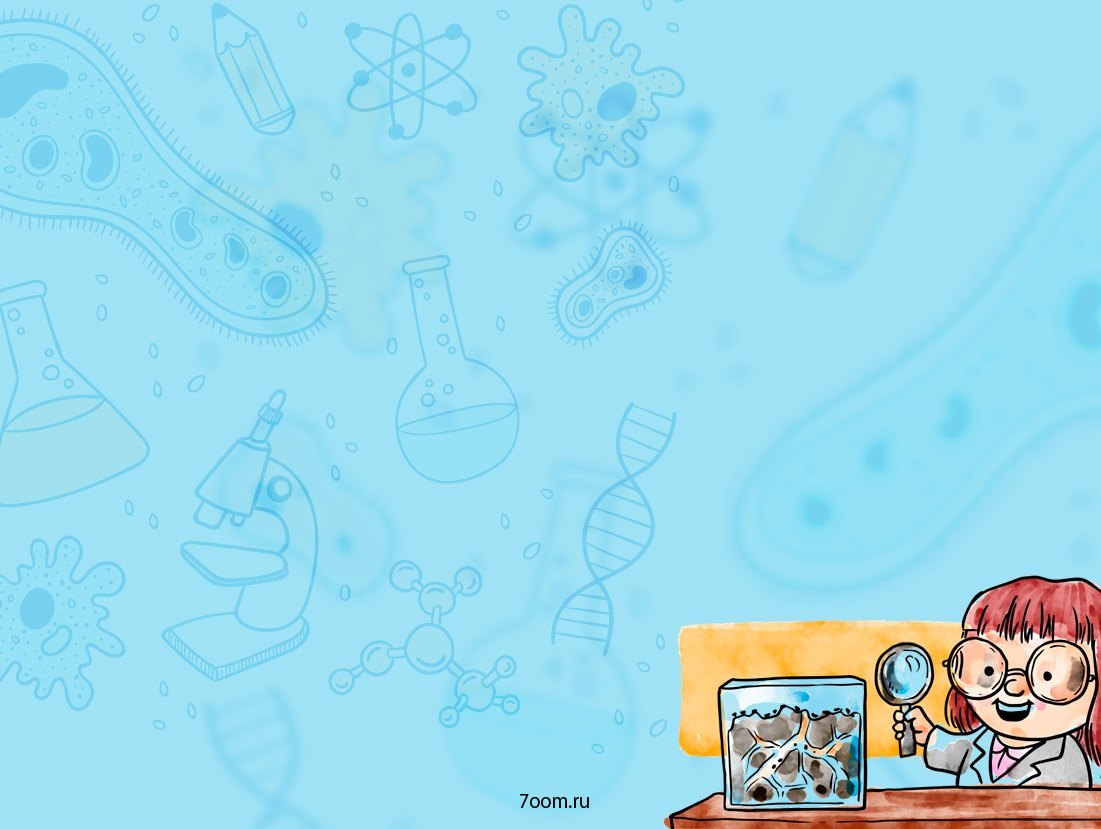 В нашей лаборатории хранятся оборудование и материалы, необходимые для проведения опытов, материалы с помощью которых дети опытным путем познают тайны живой и неживой природы.
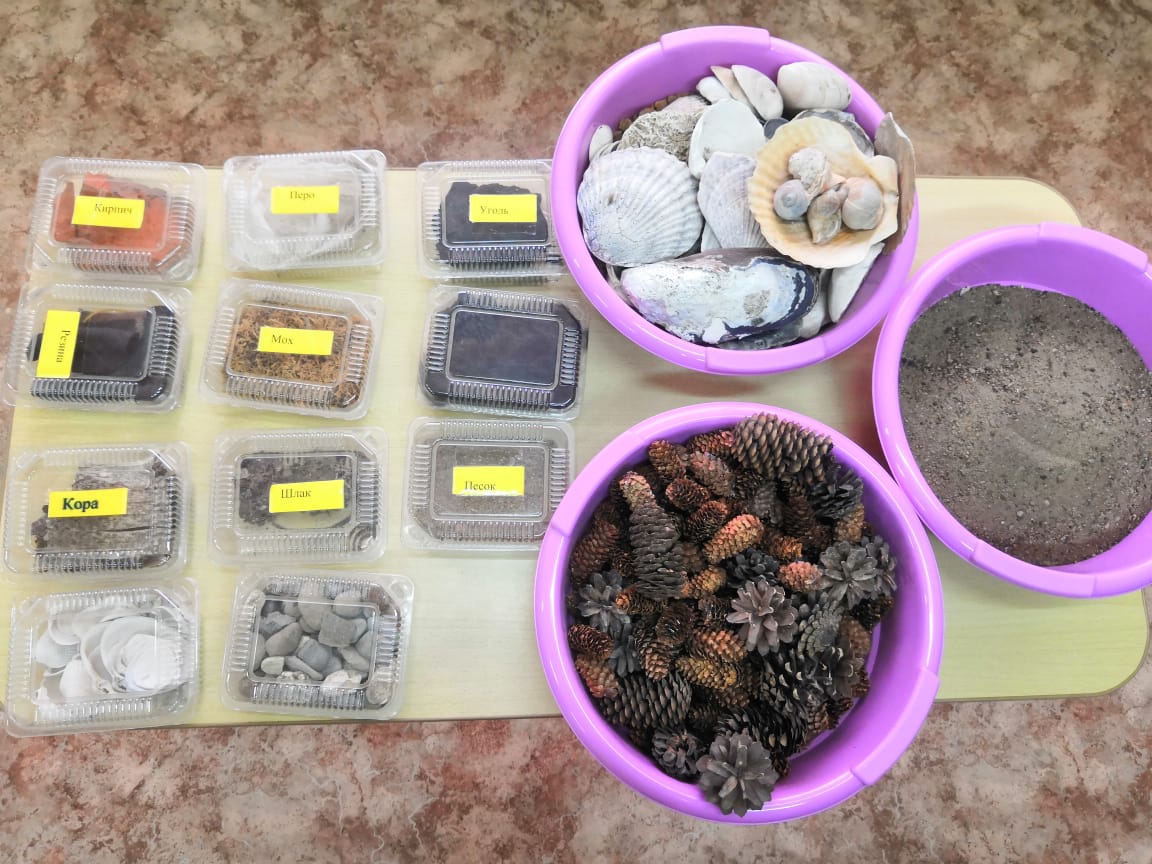 Природный материал: камешки, песок .шишки, семена, мох, кора, ракушки, глина.
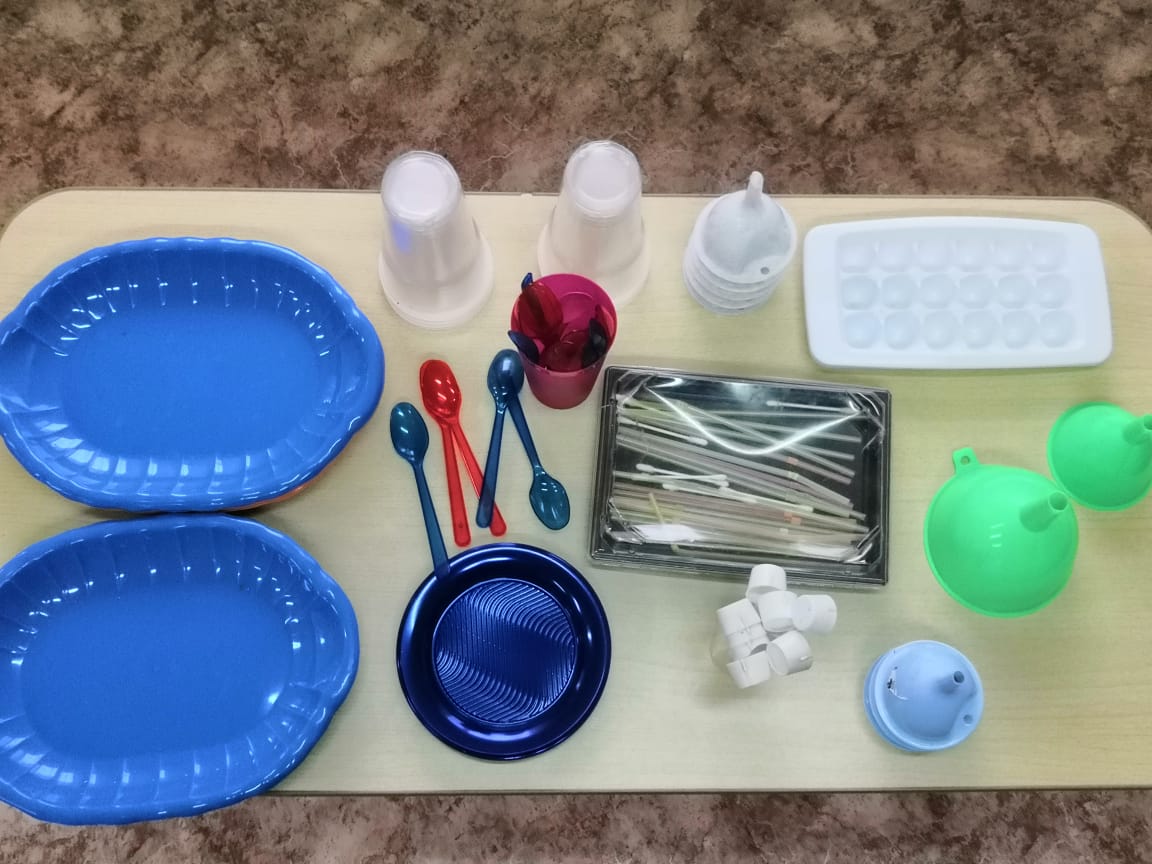 Специальная посуда( разнообразные емкости, подносы. мерные ложки. стаканчики, трубочки, воронки, тарелки)
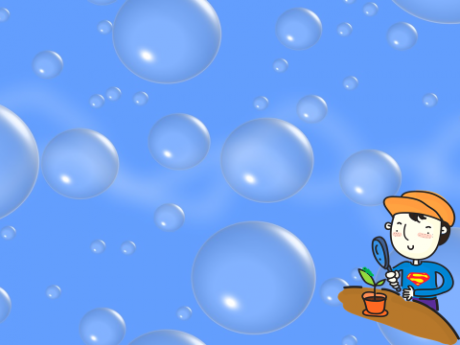 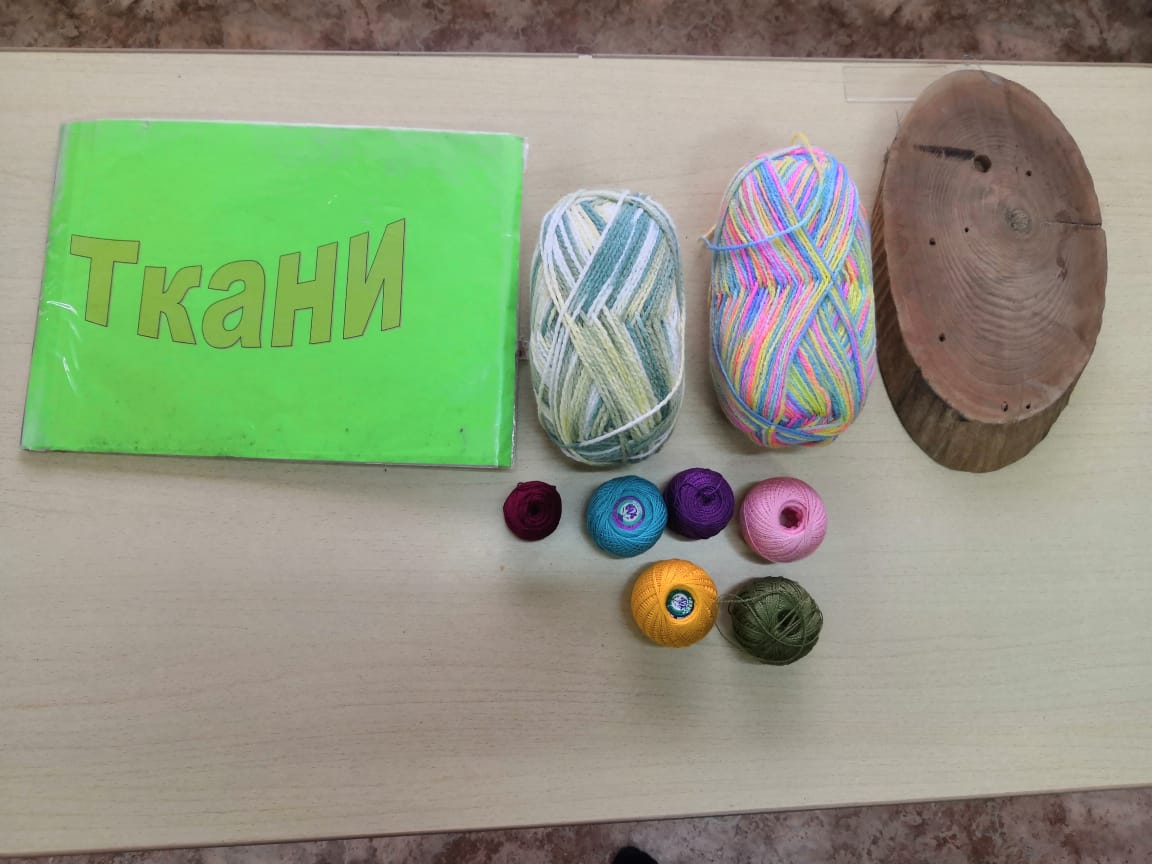 Медицинские материалы( пипетки, ватные палочки , бинты, колбочки, пробирки)
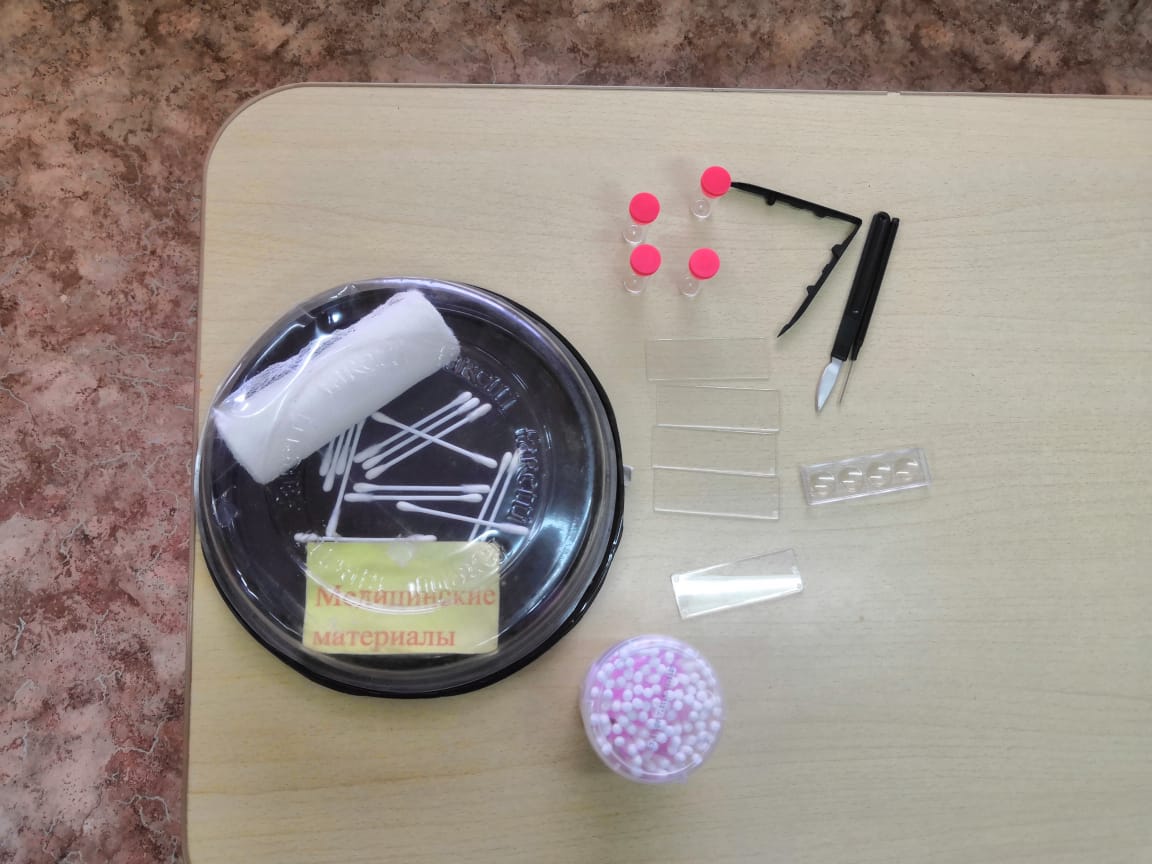 Мир материалов
(виды тканей ,ниток , спилы дерева)
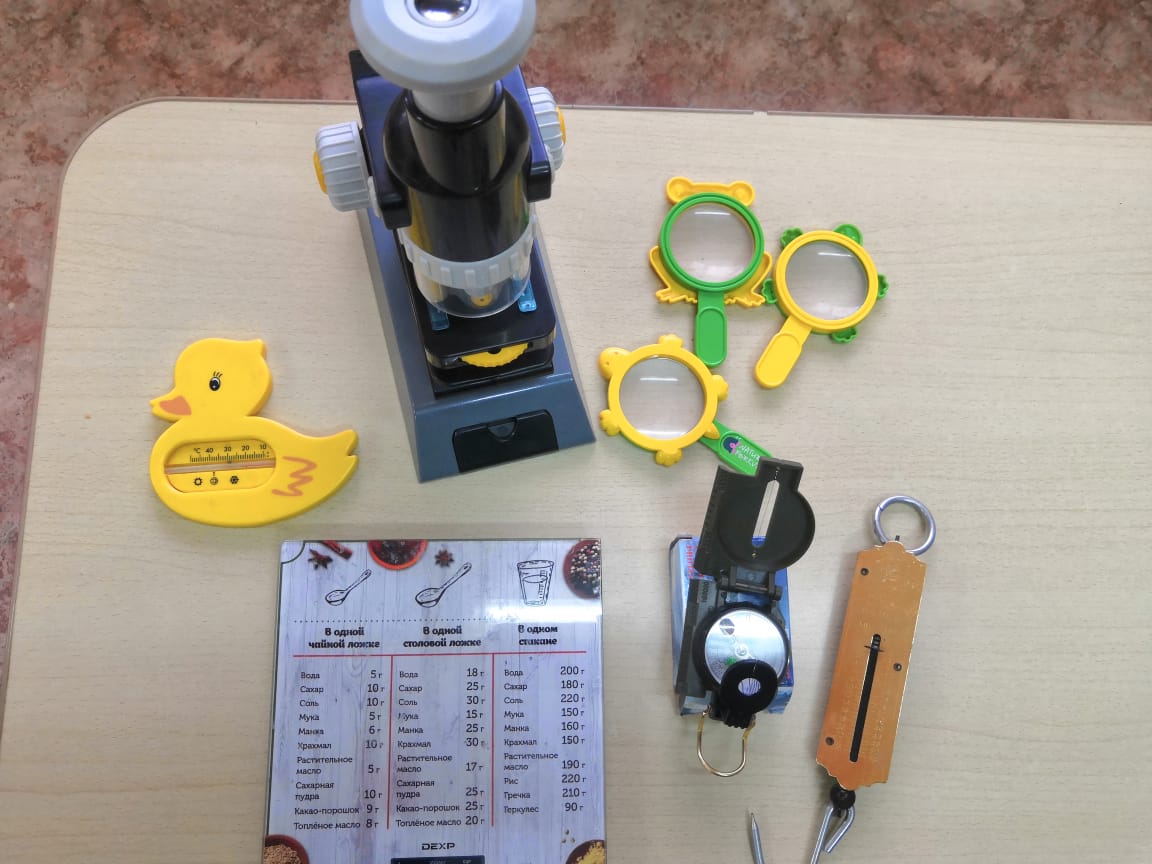 Приборы – помощники( микроскоп, лупы, компас, различные виды весов)
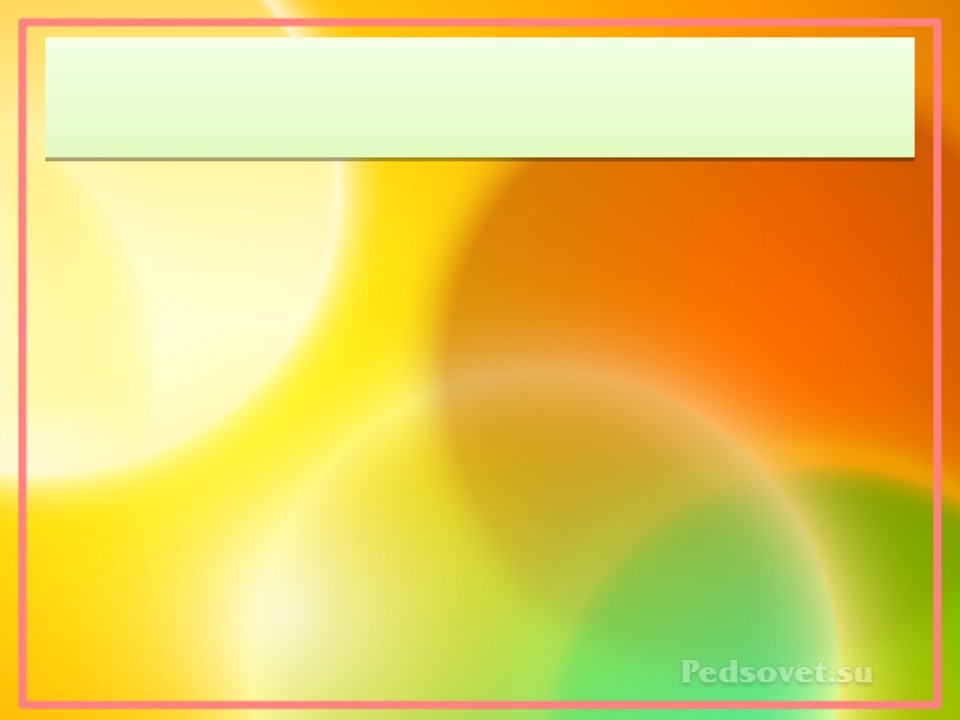 Технические материалы ( гвозди , шурупы, болты) Утилизированные материалы ( проволока, фантики, пробки,  шлак, пенопласт)
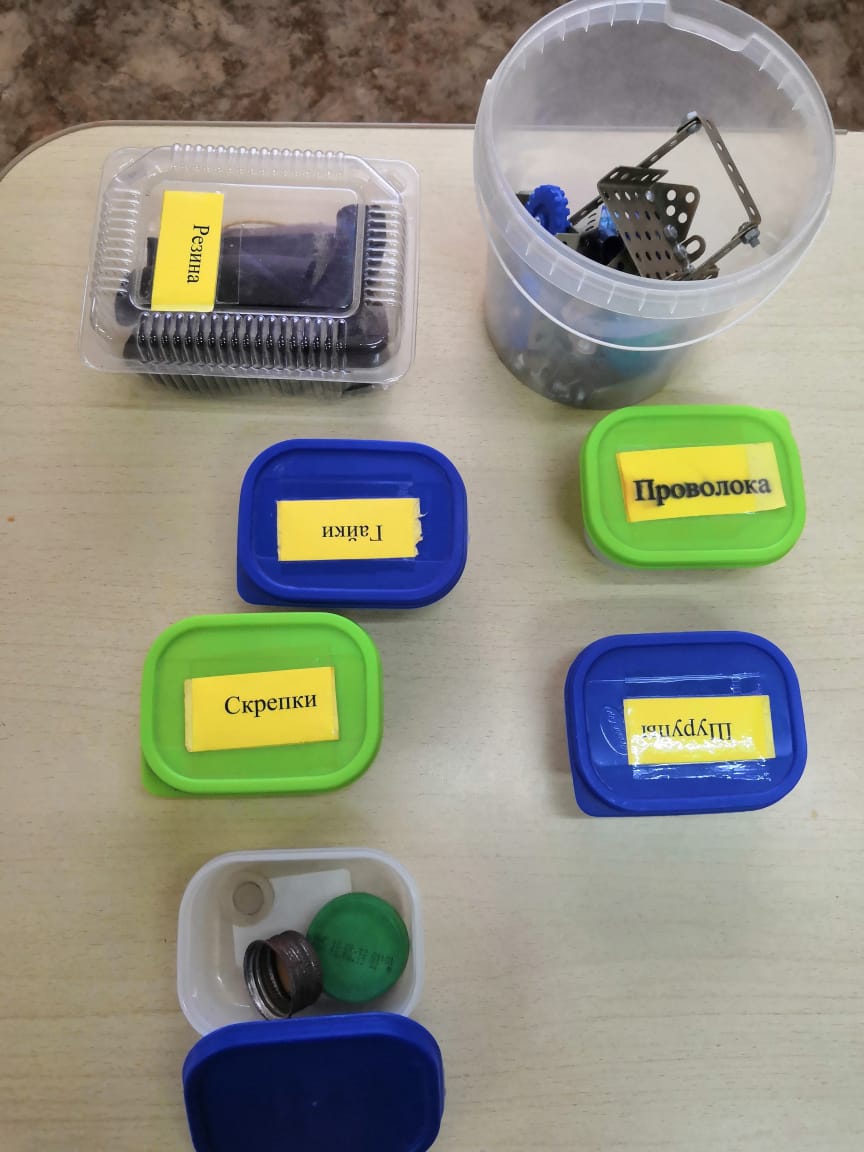 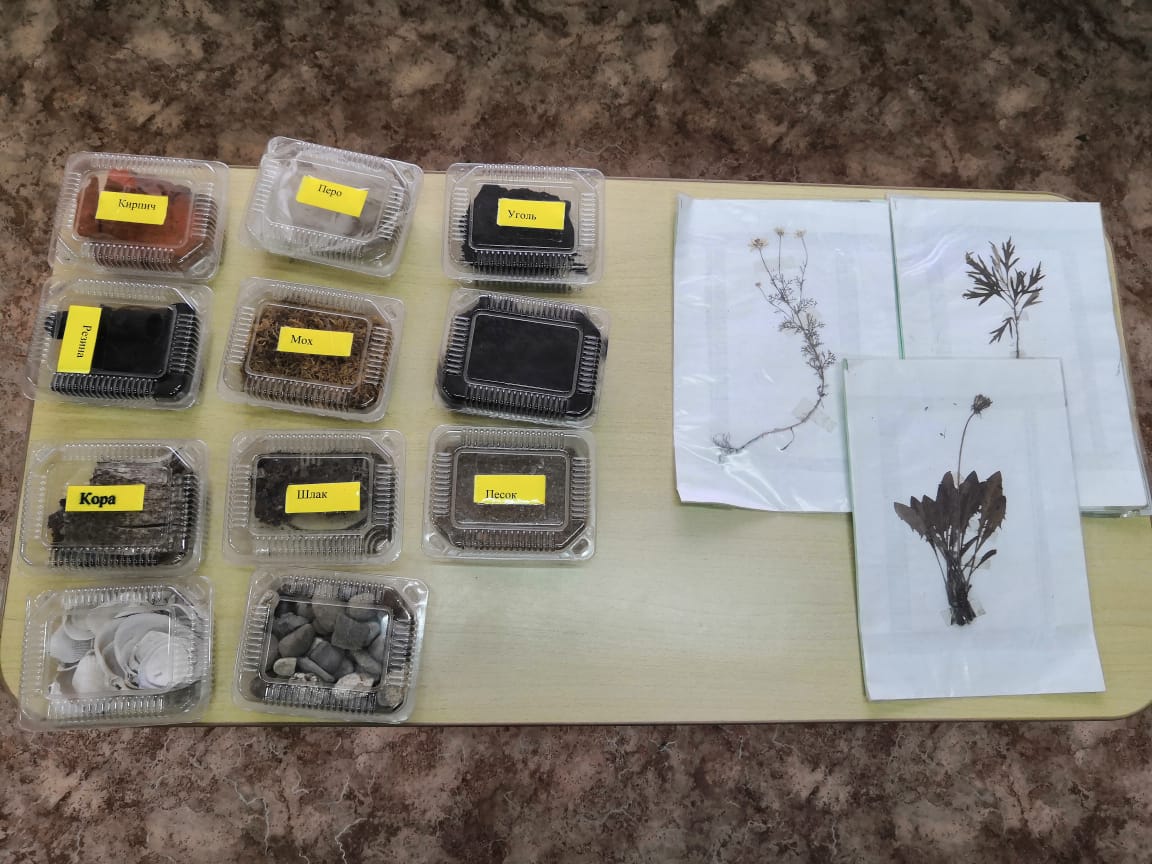 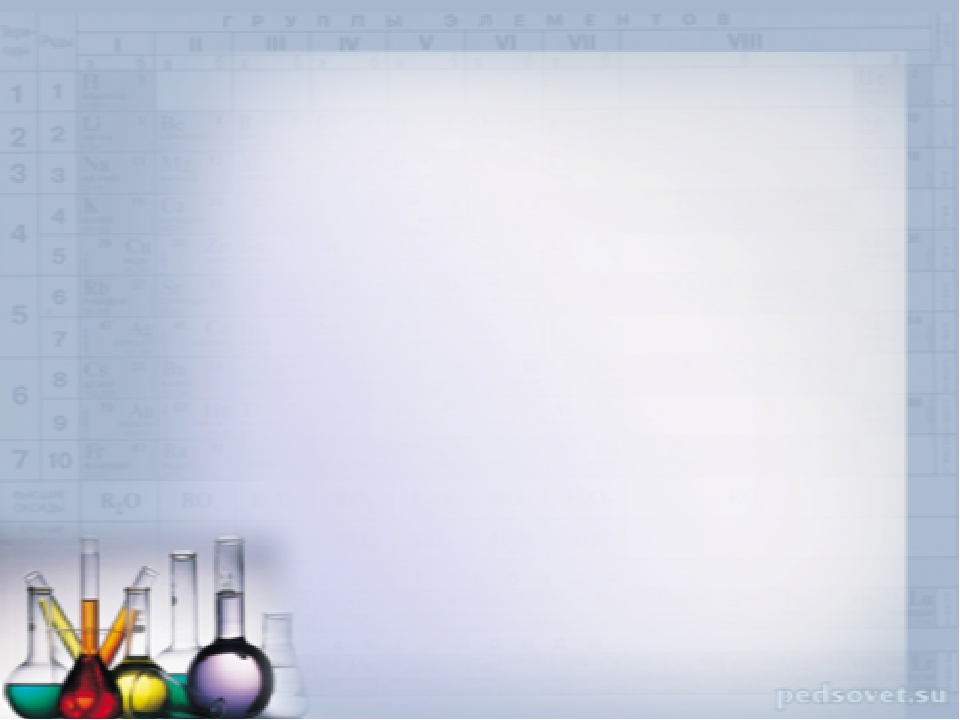 В лаборатории есть материалы для проведения опытов с водой, воздухом, светом, материалы для изучения свойств магнита.
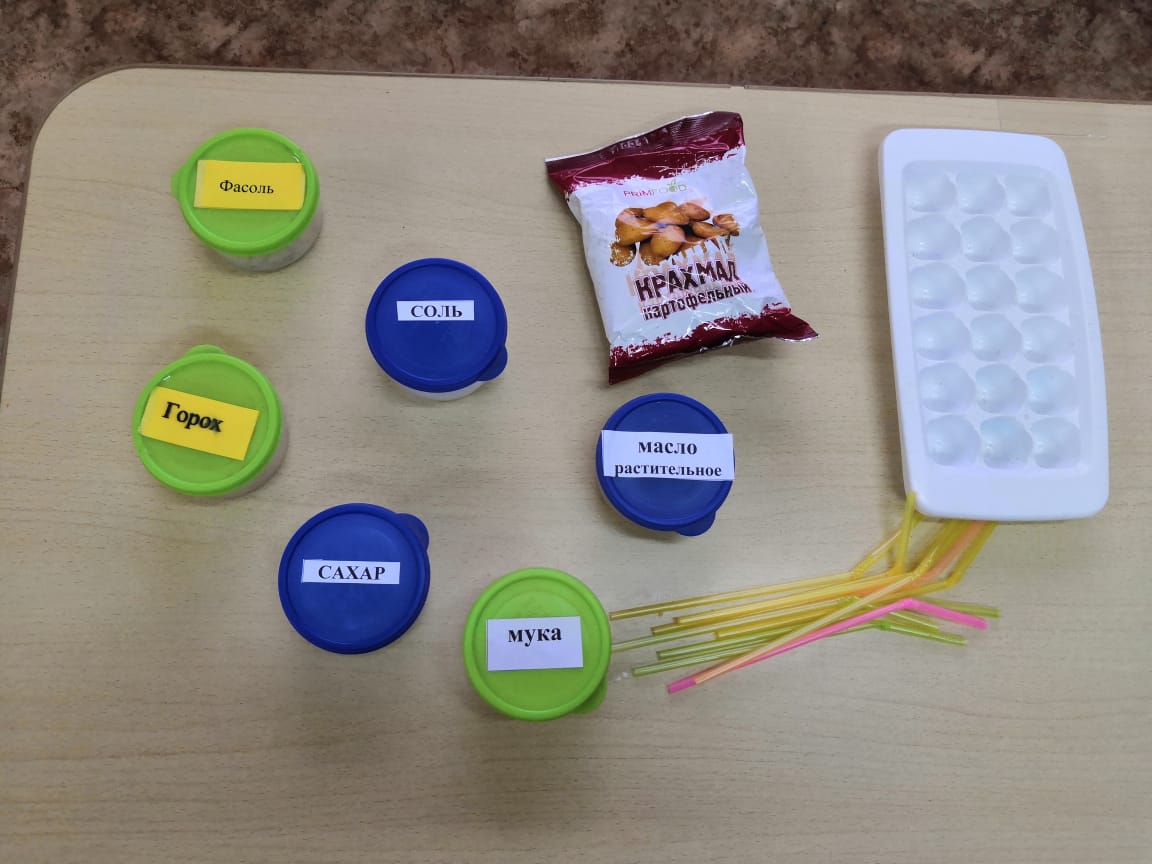 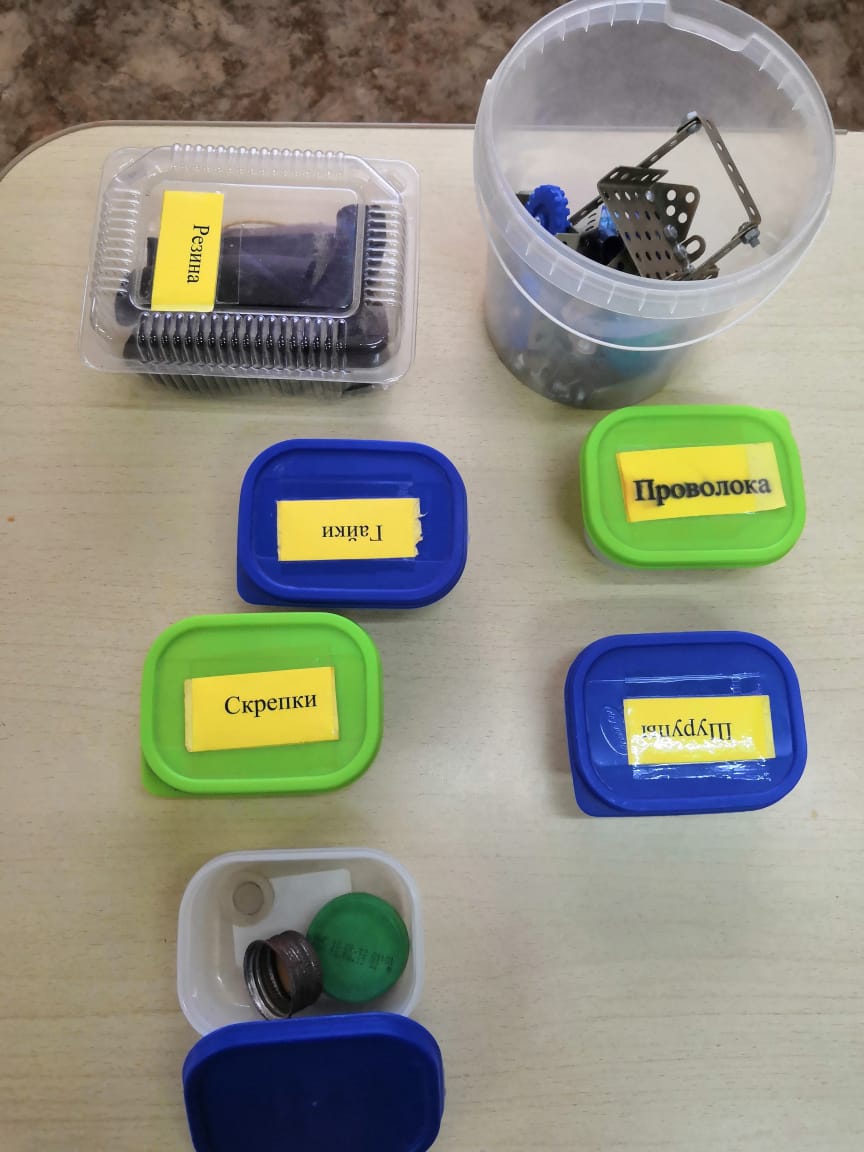 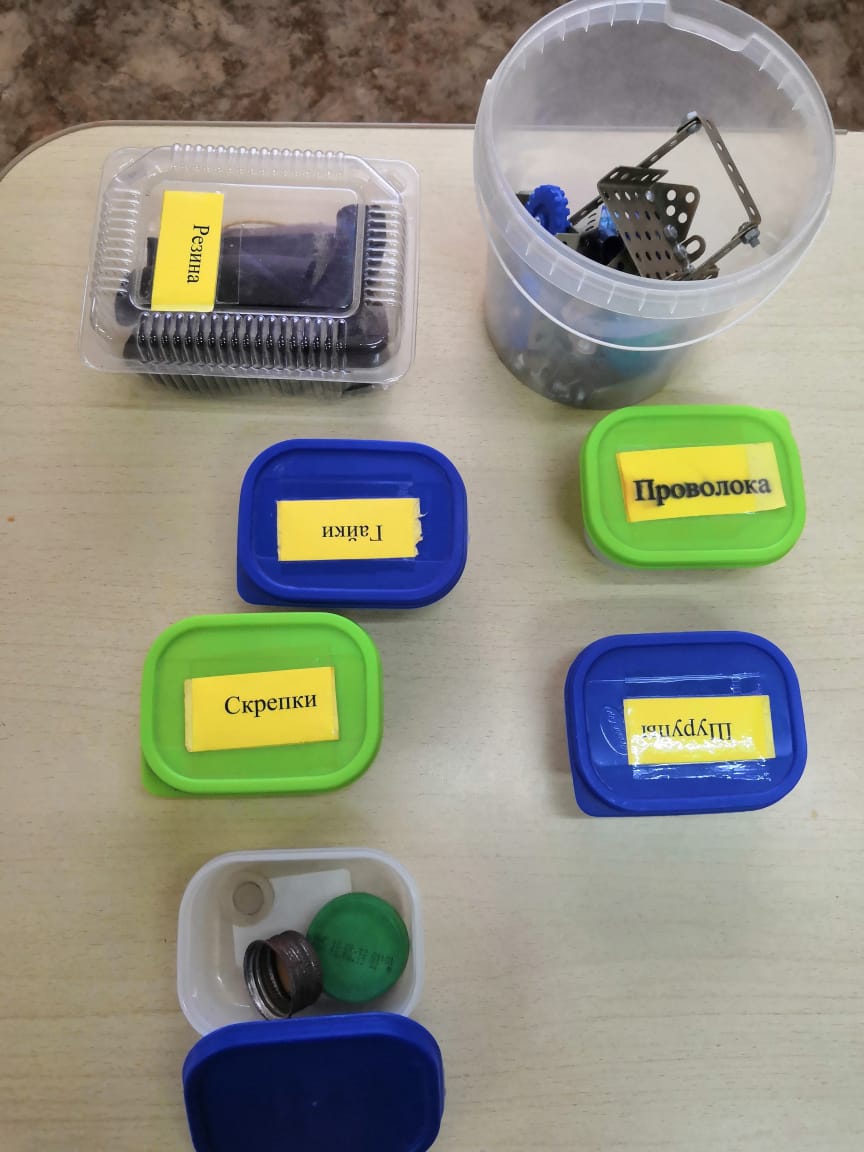 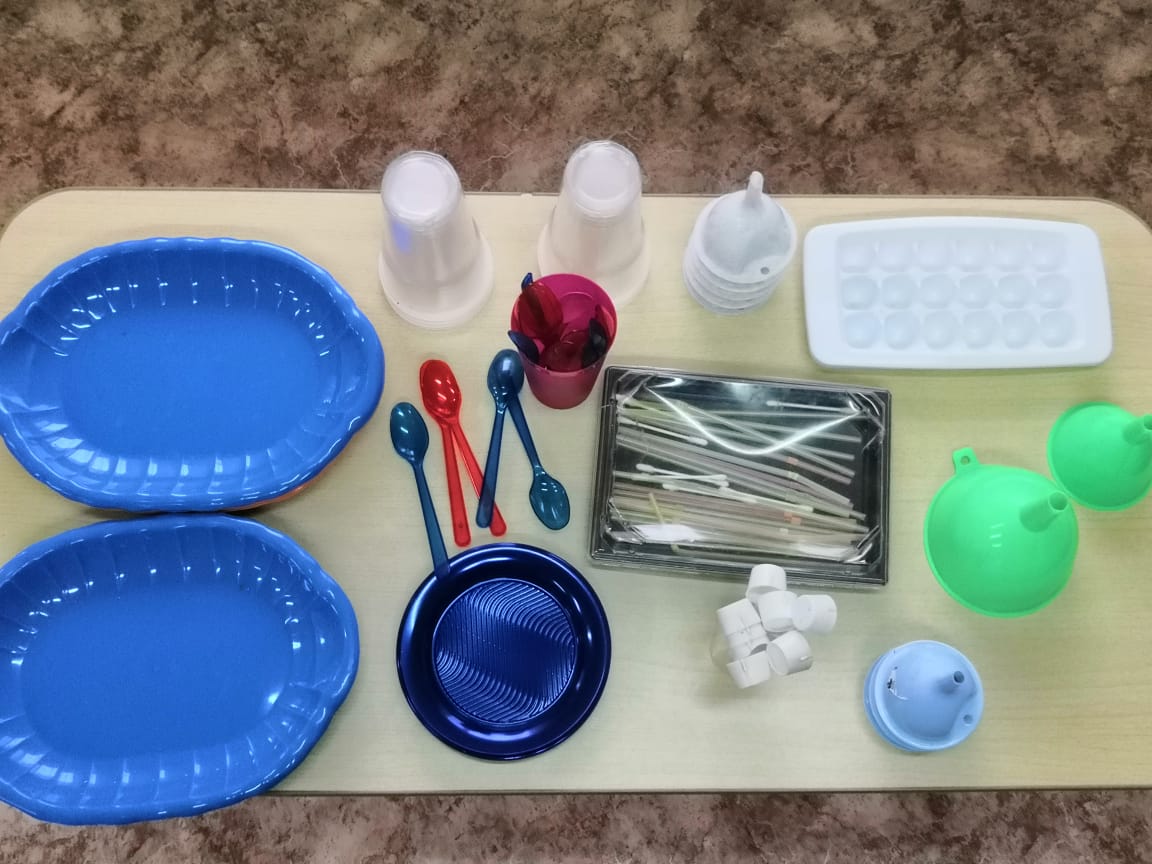 В лаборатории находятся коллекции: коллекция тканей, камней, гербарий лекарственных трав, коллекция ракушек)
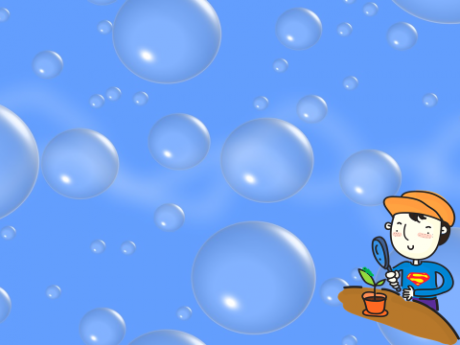 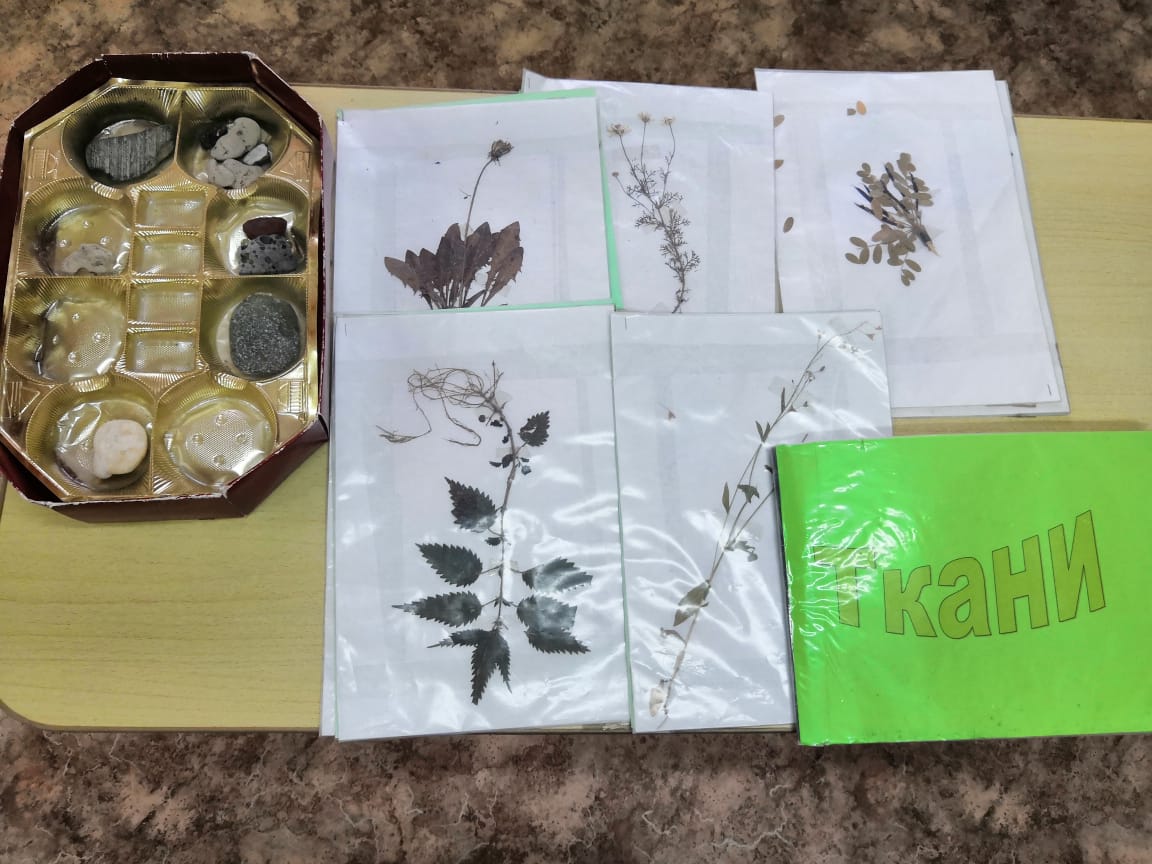 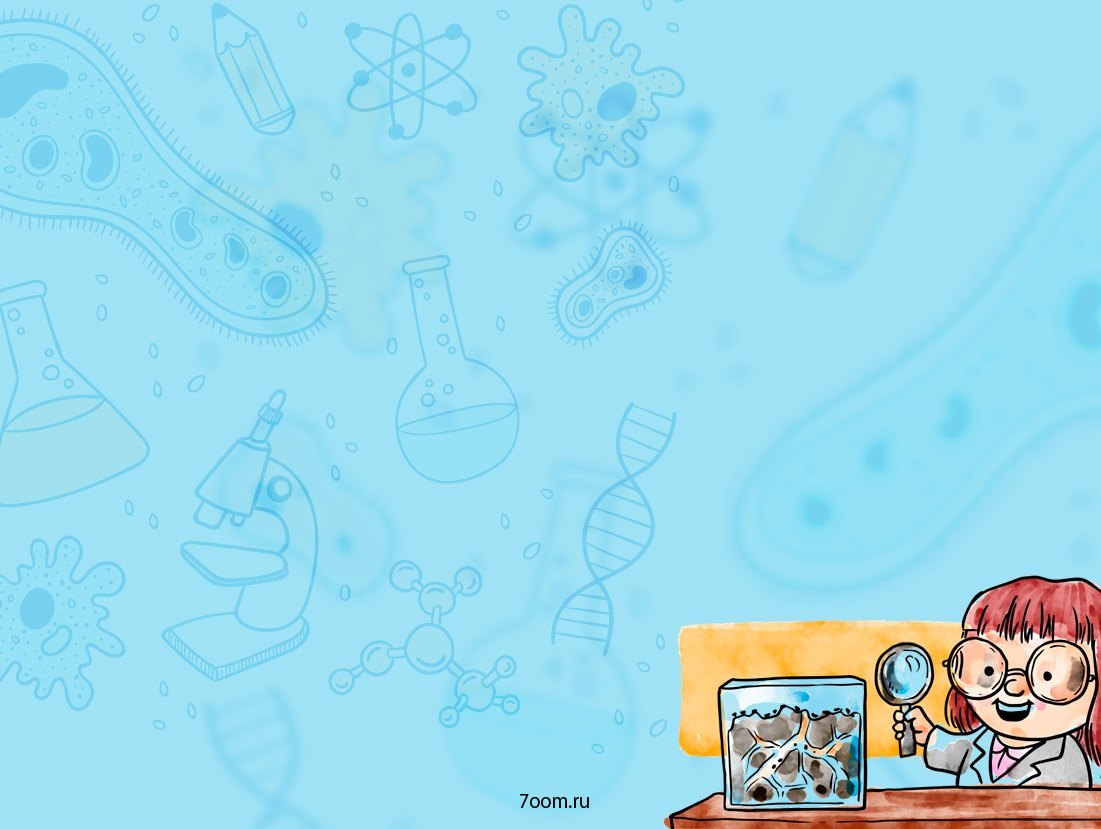 Модели: календарь погоды, алгоритмы воспроизведения познавательной деятельности.
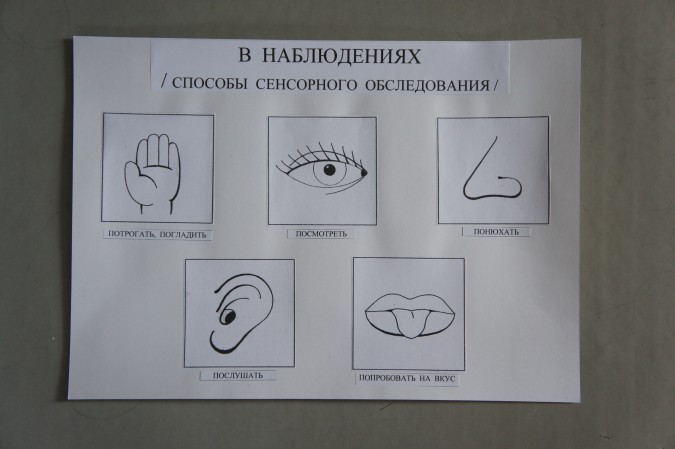 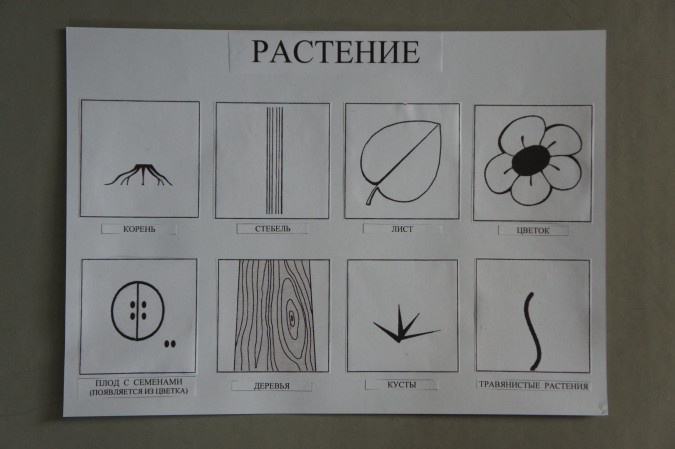 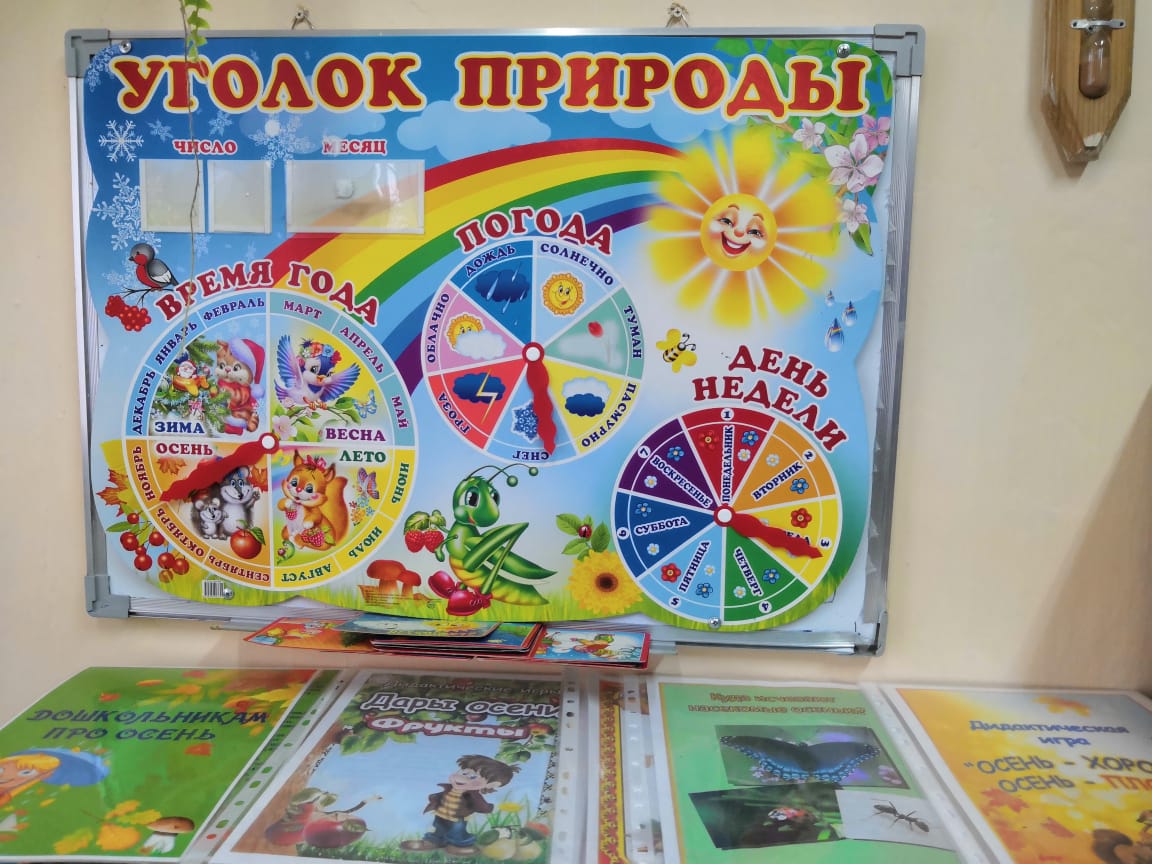 21
ноября
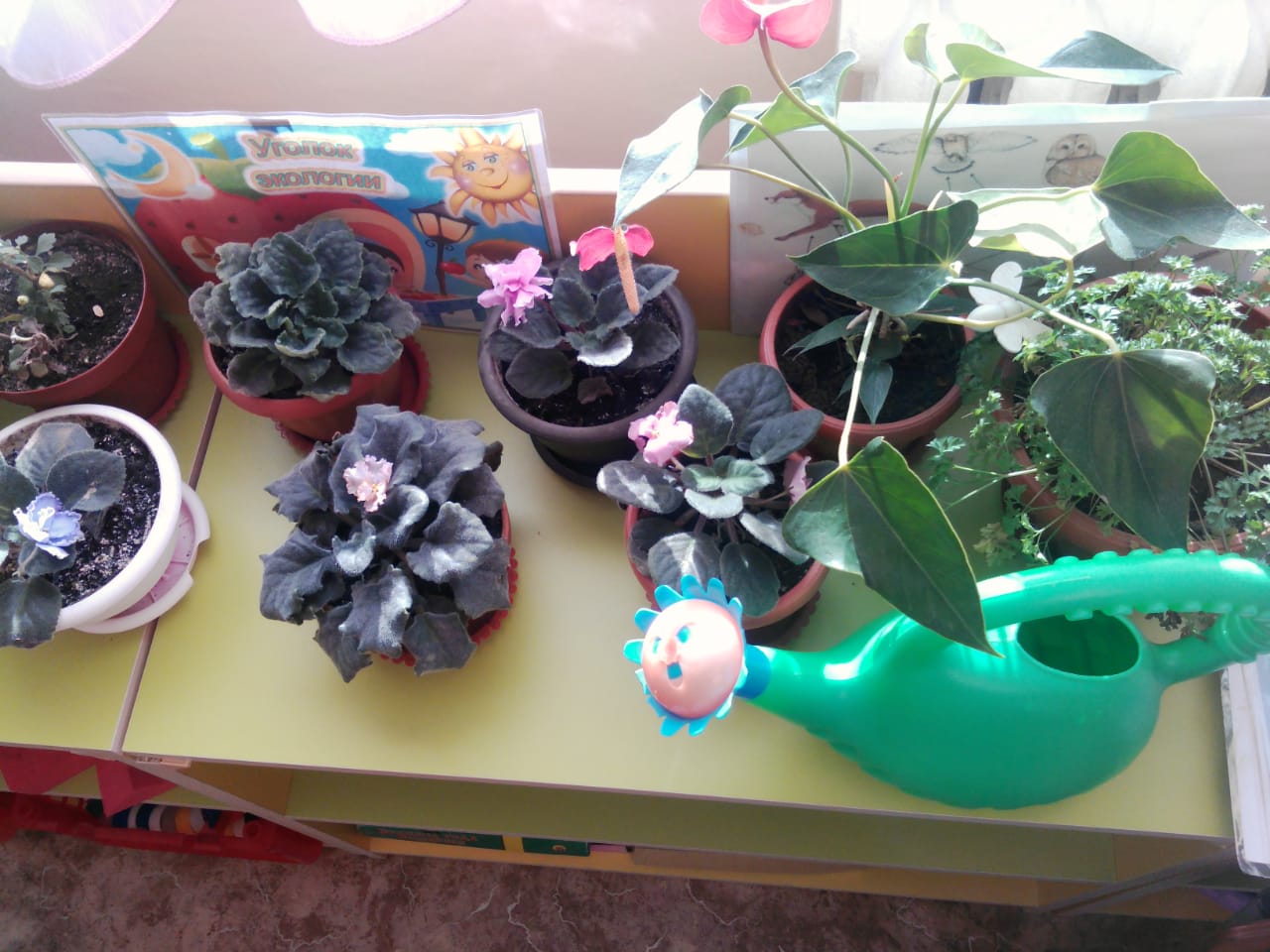 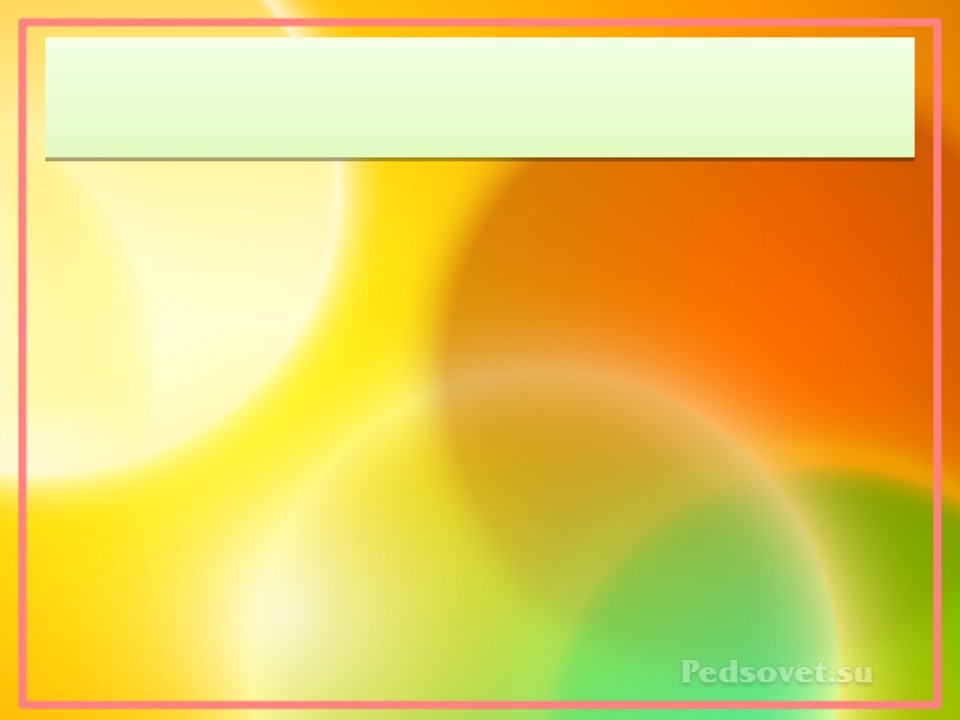 Методический центр
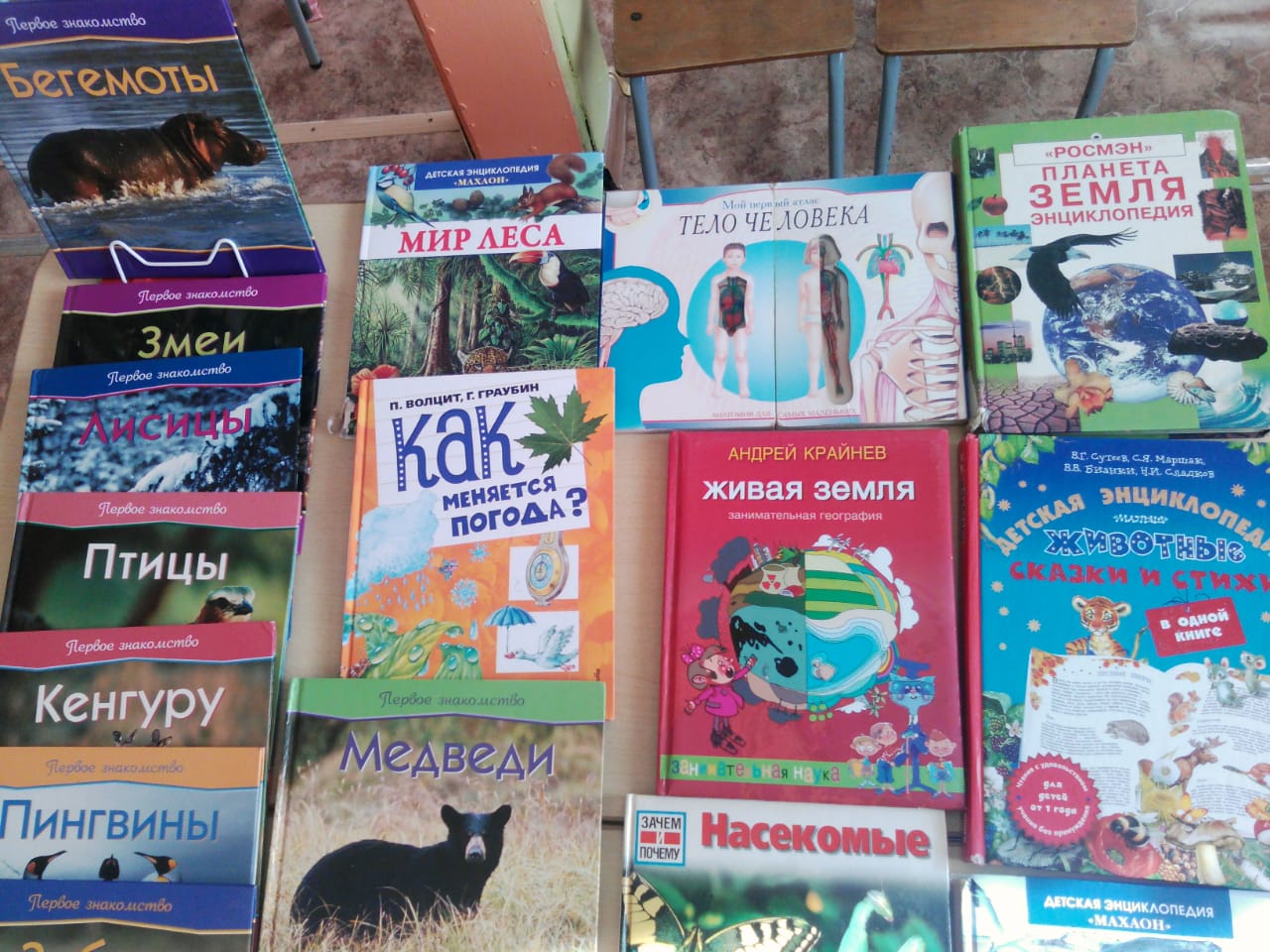 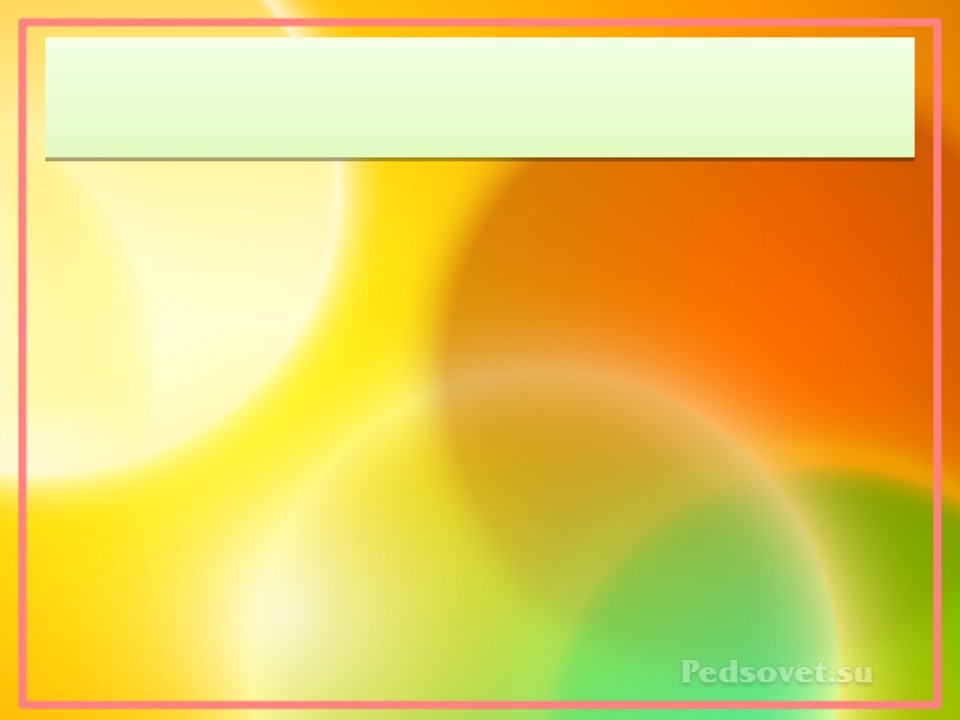 КАРТОТЕКА ОПЫТОВ
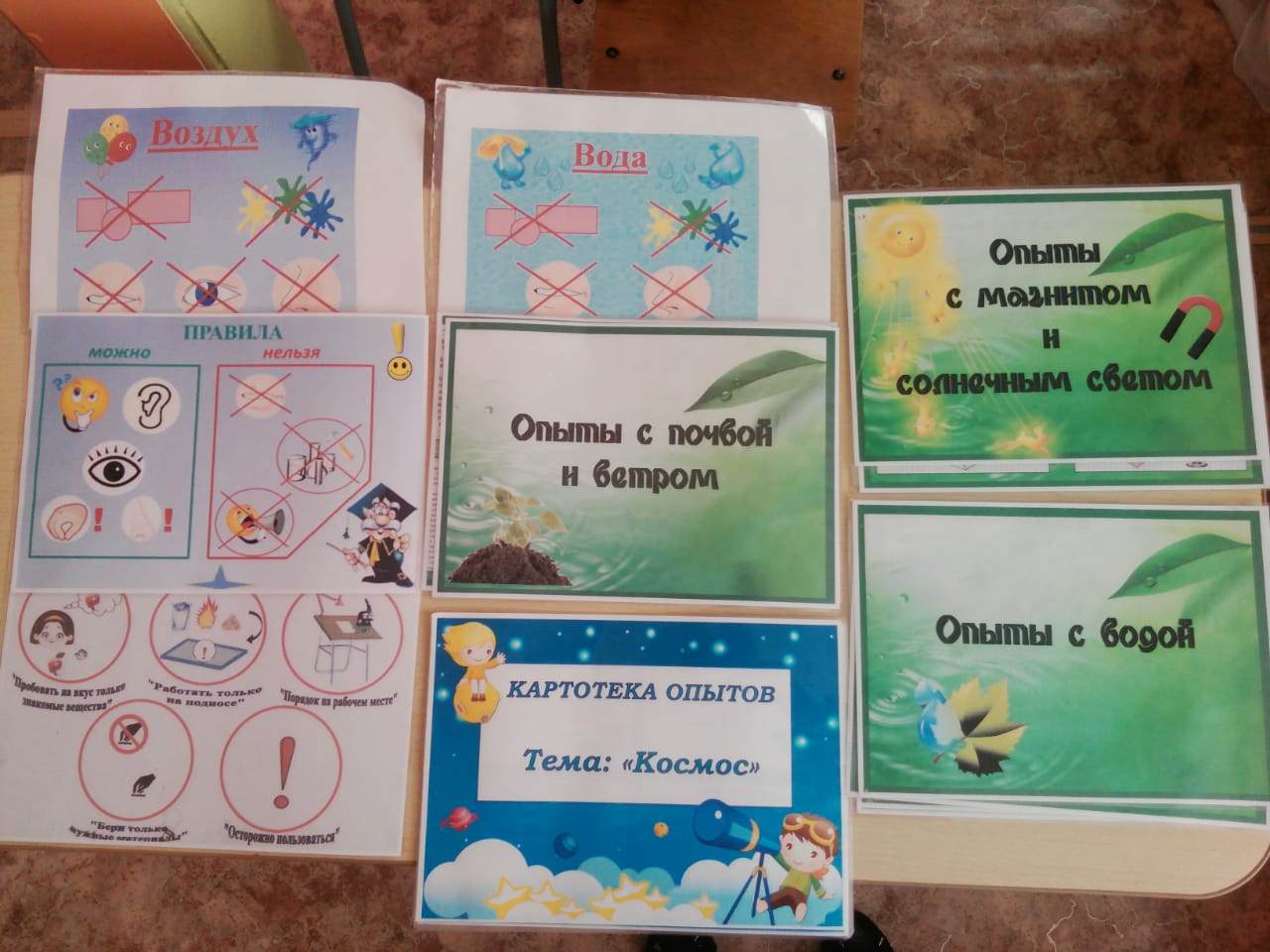 Экологические, д/игры:
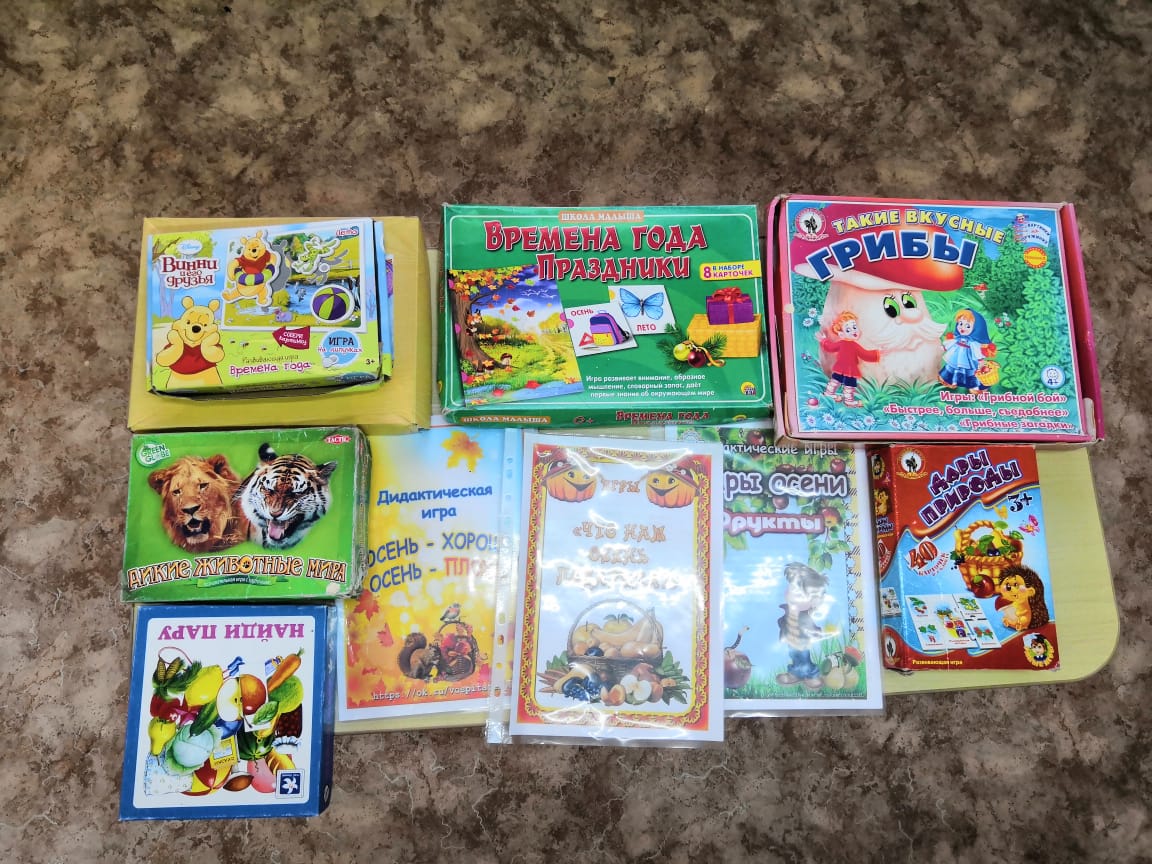 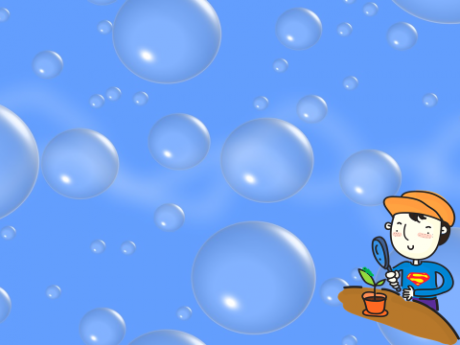 В мини- лаборатории есть специальная одежда для работы(жилеты, халаты, фартуки, шапочки)
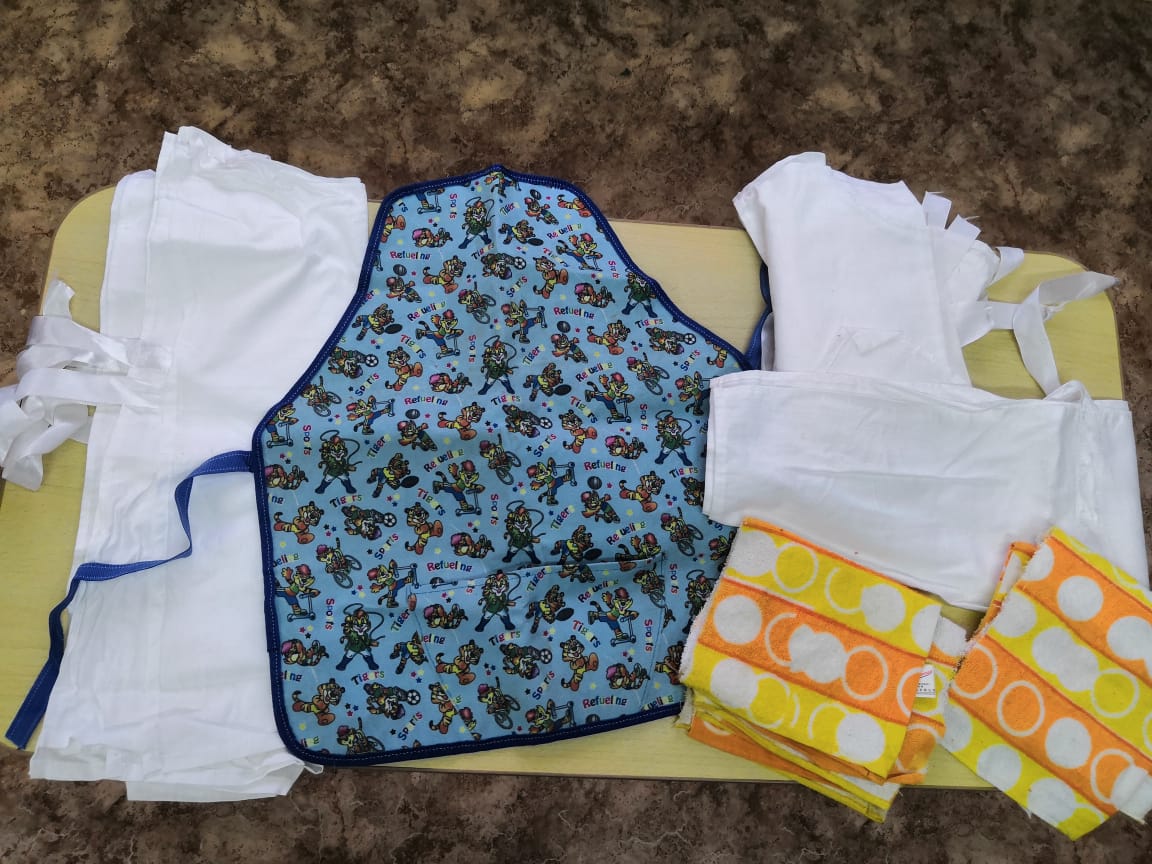 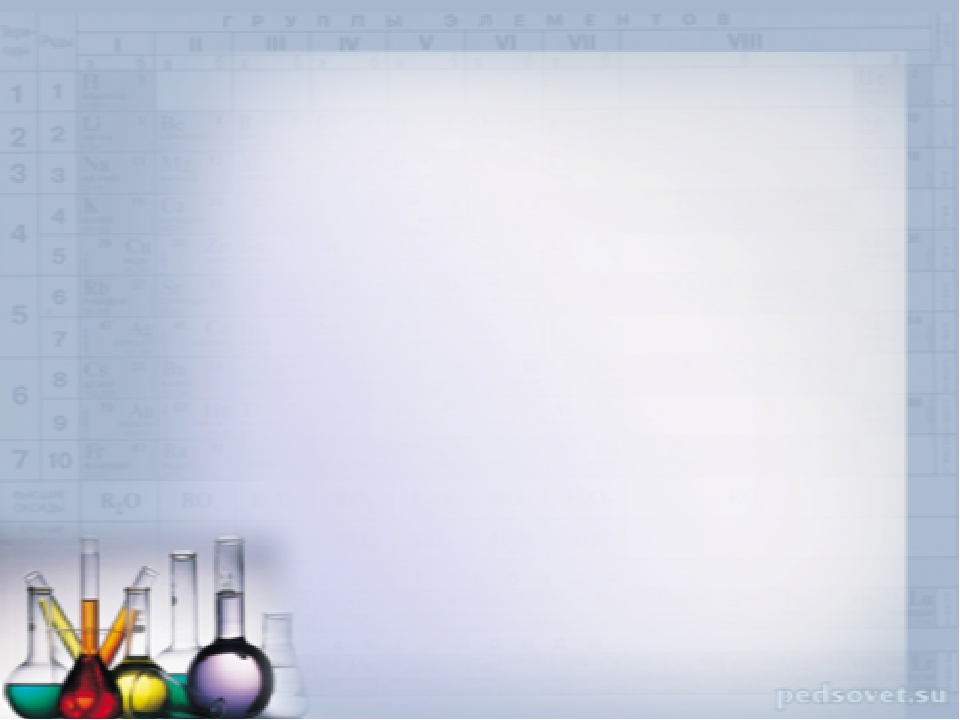 Юные исследователи:
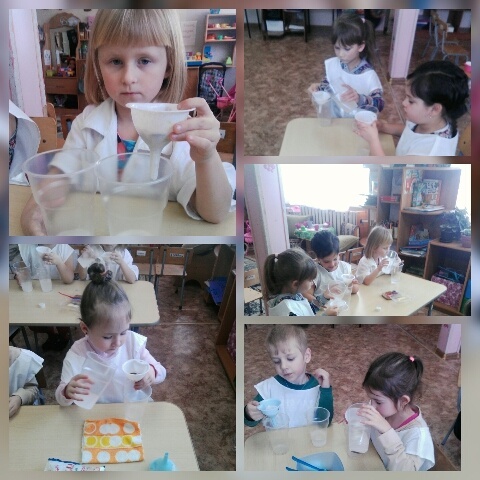 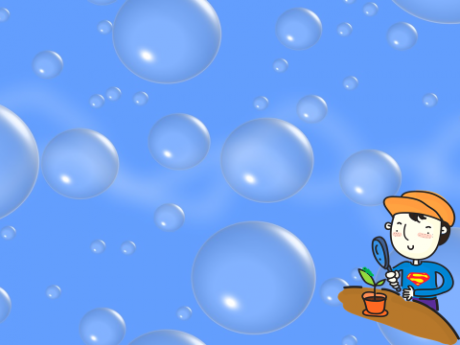 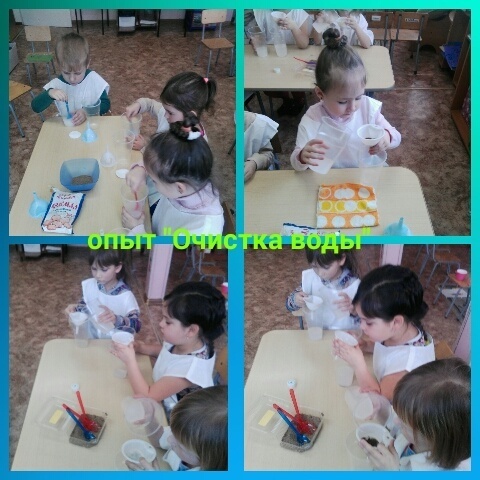 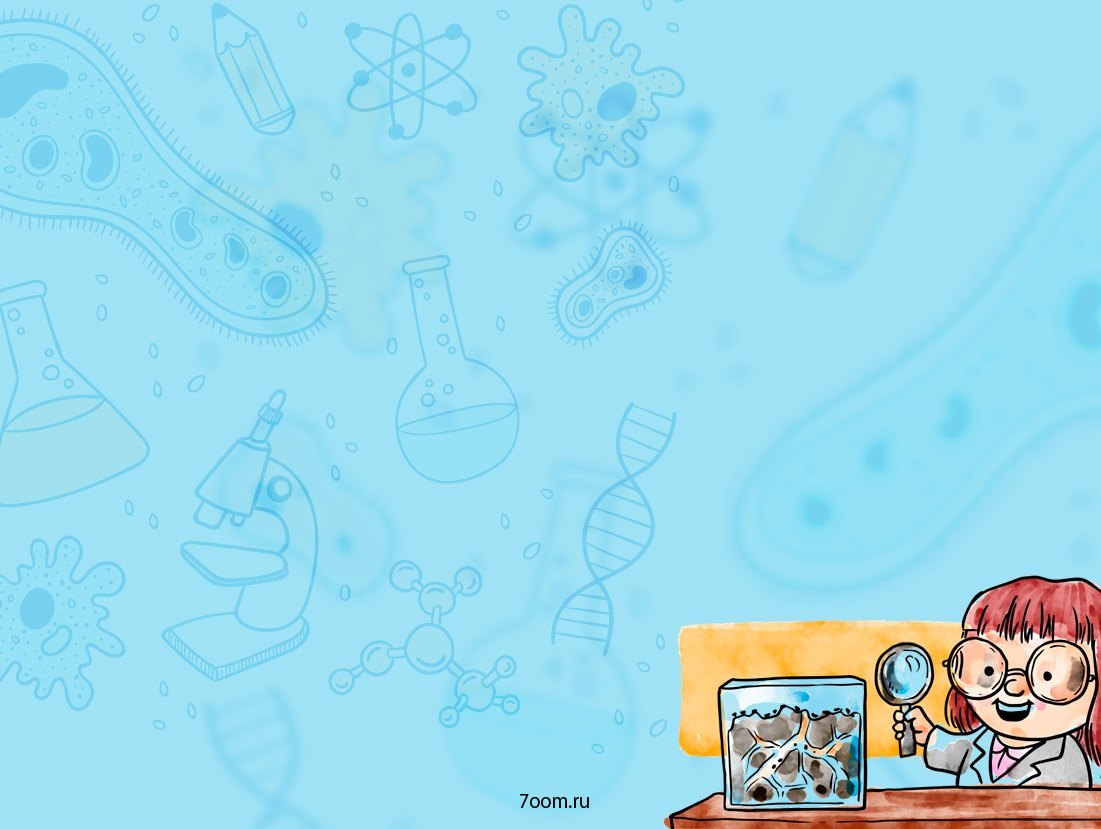 Спасибо за внимание!